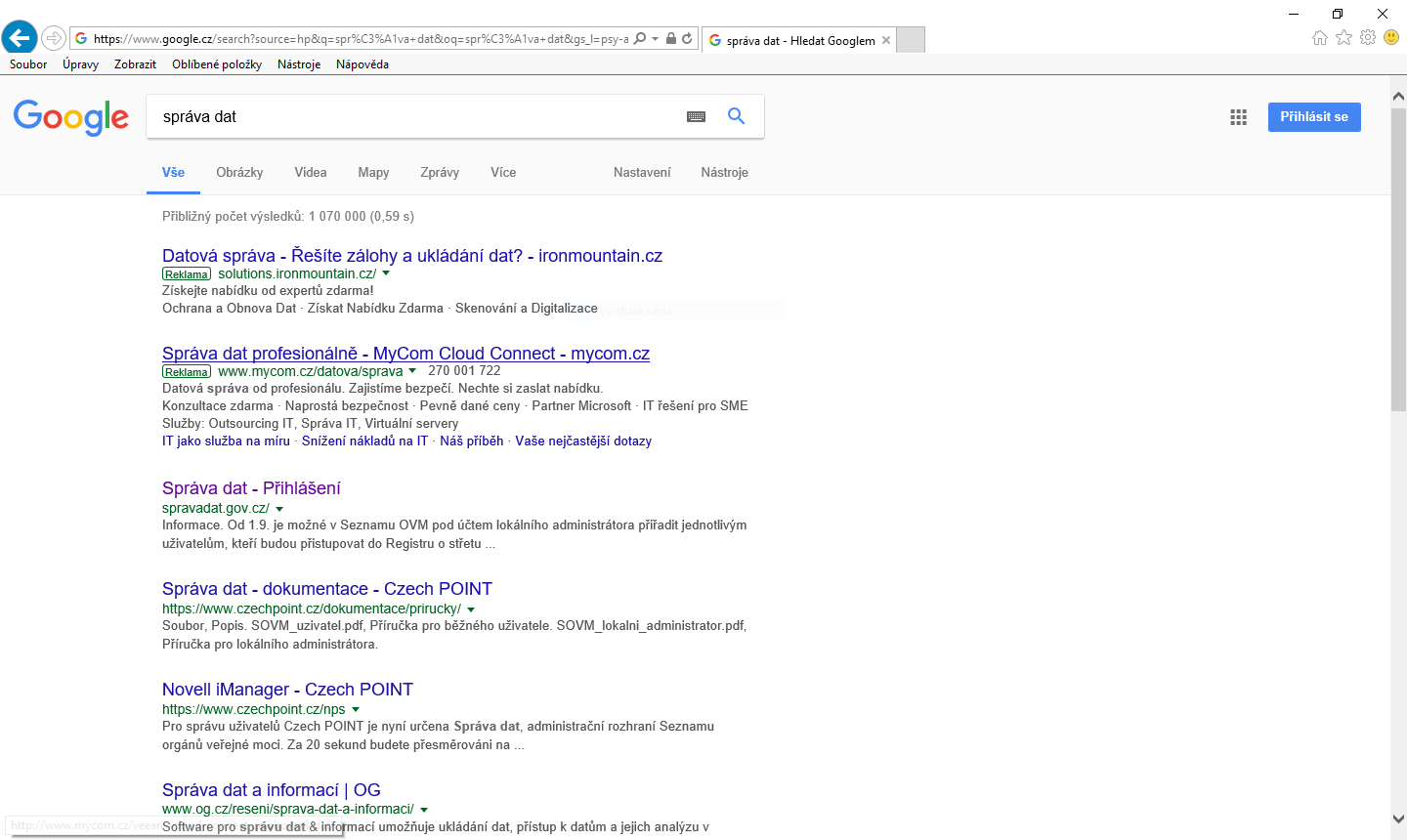 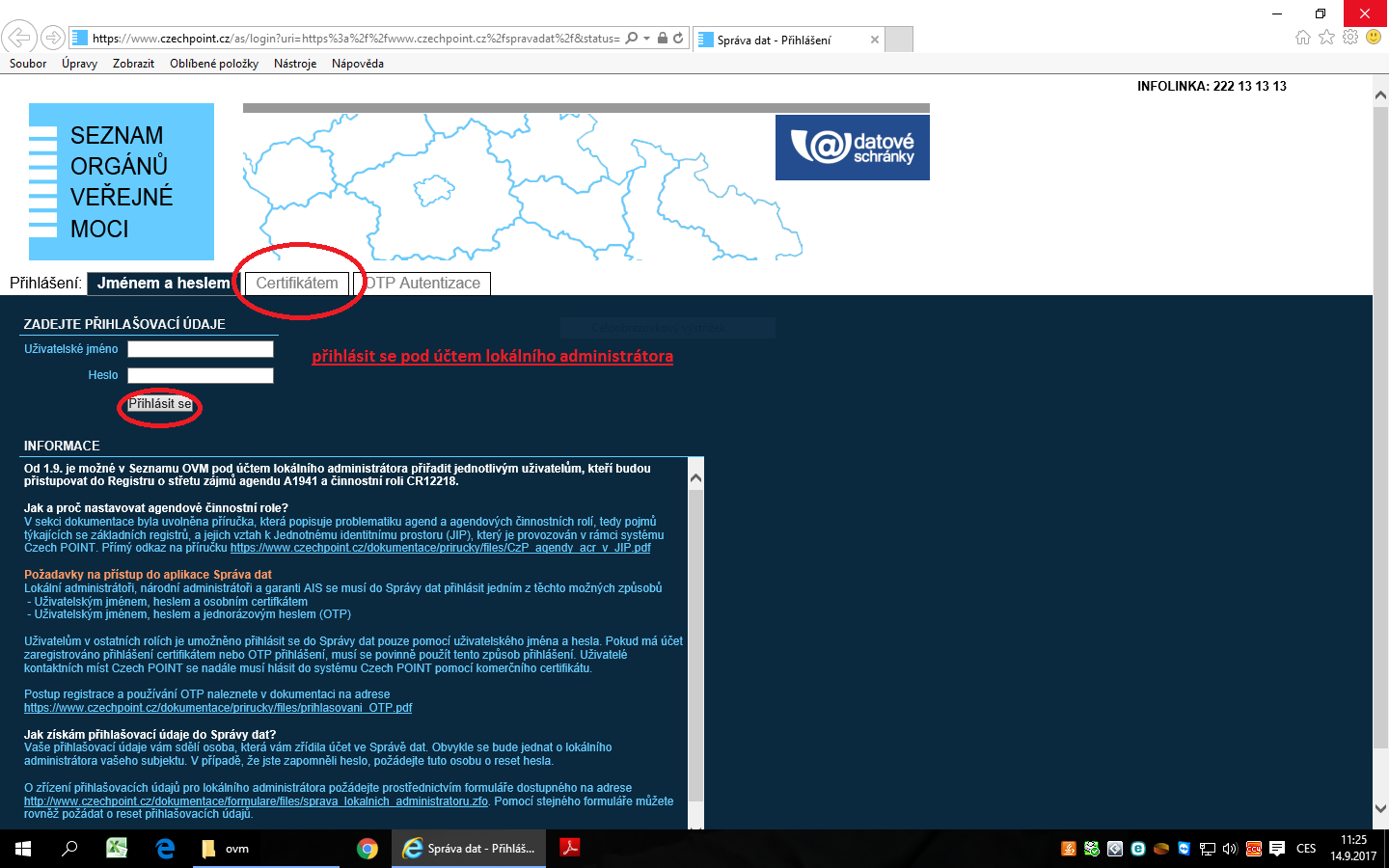 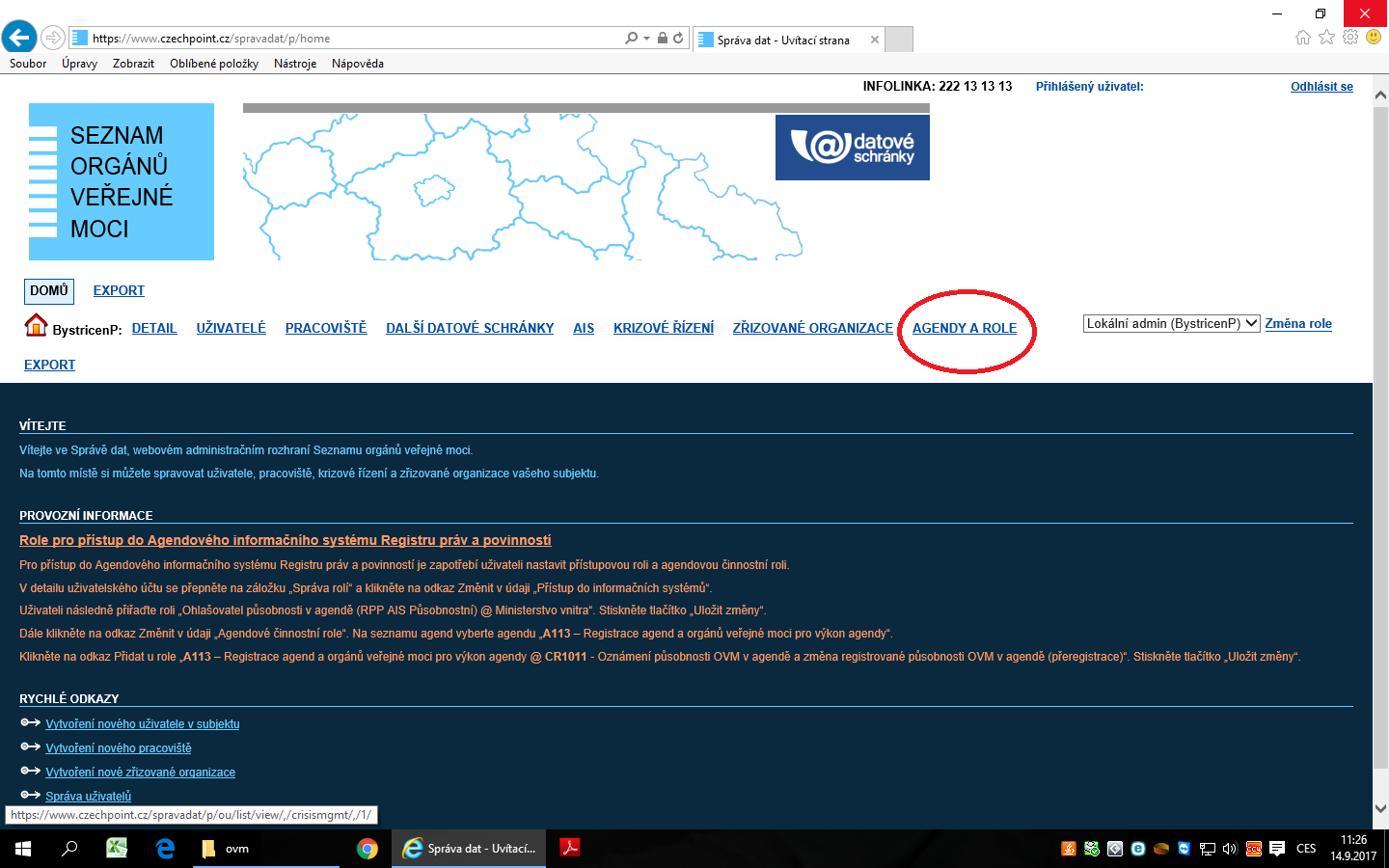 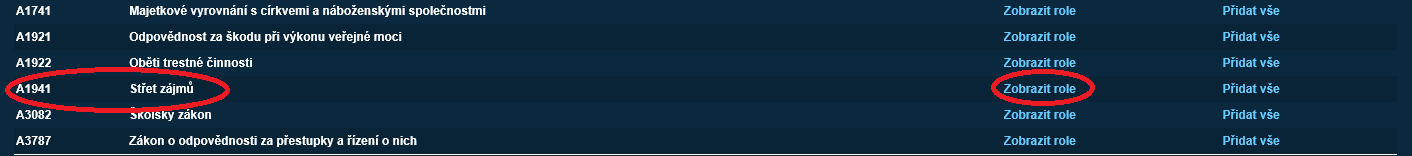 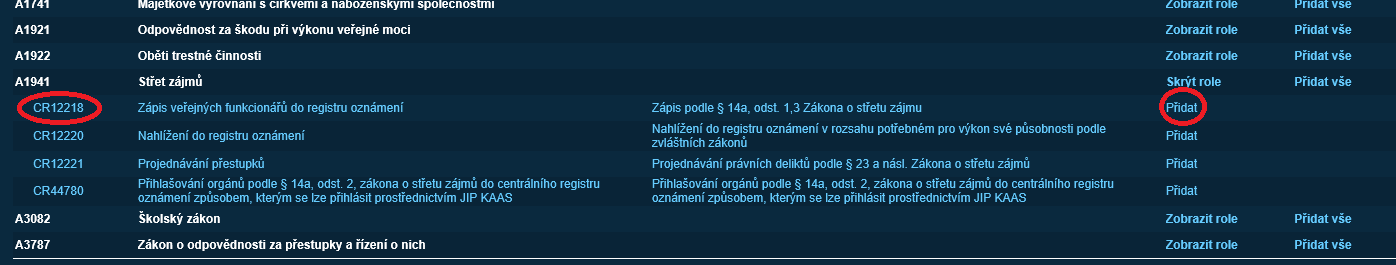 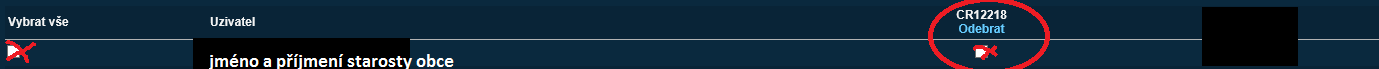 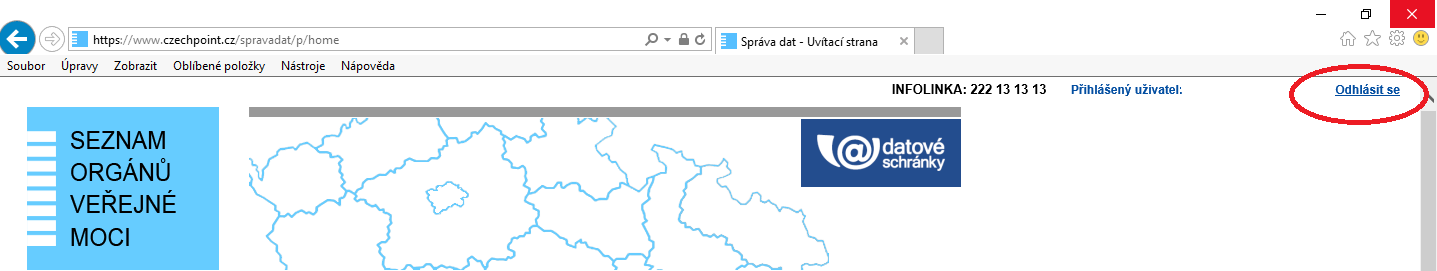 www.cro.justice.cz
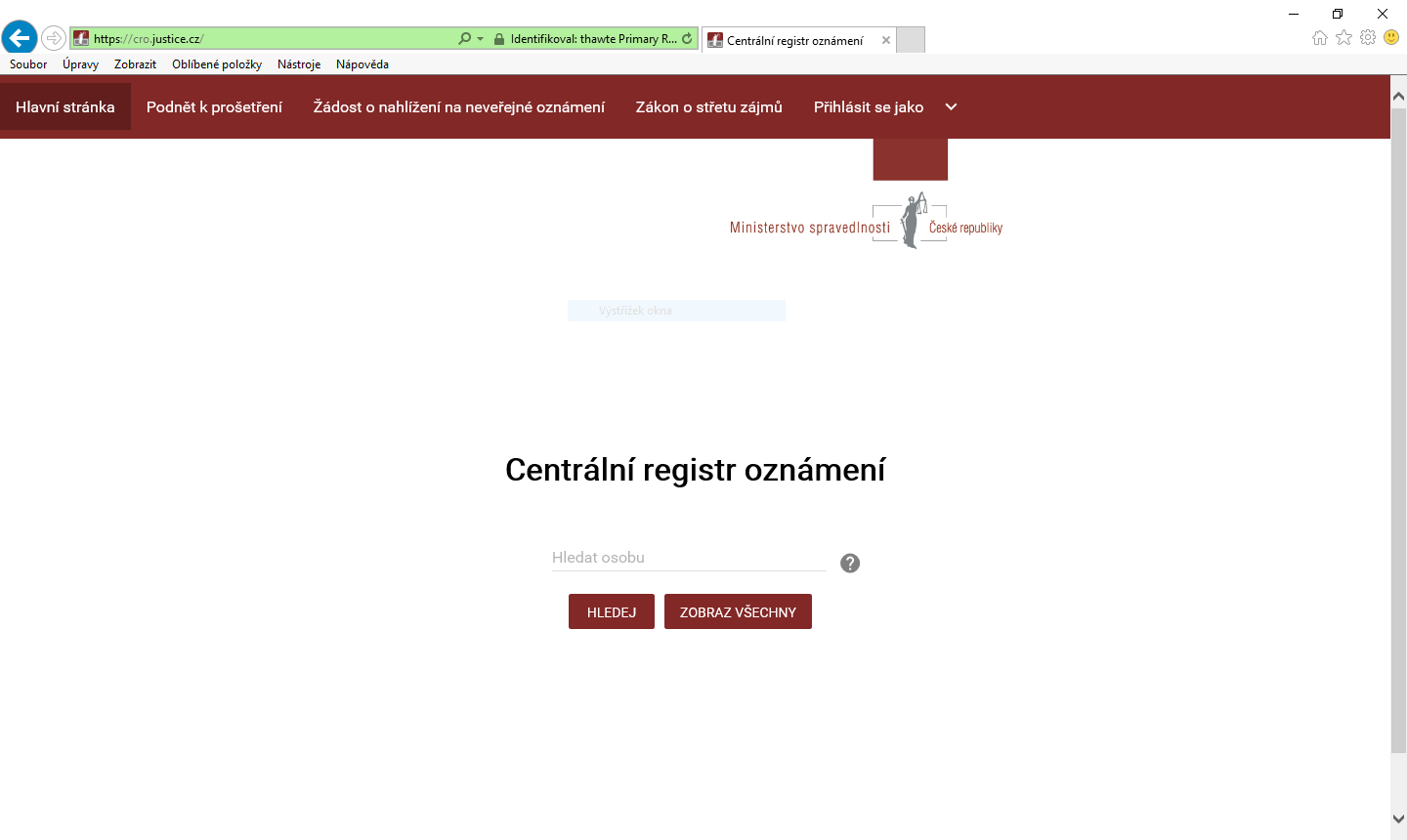 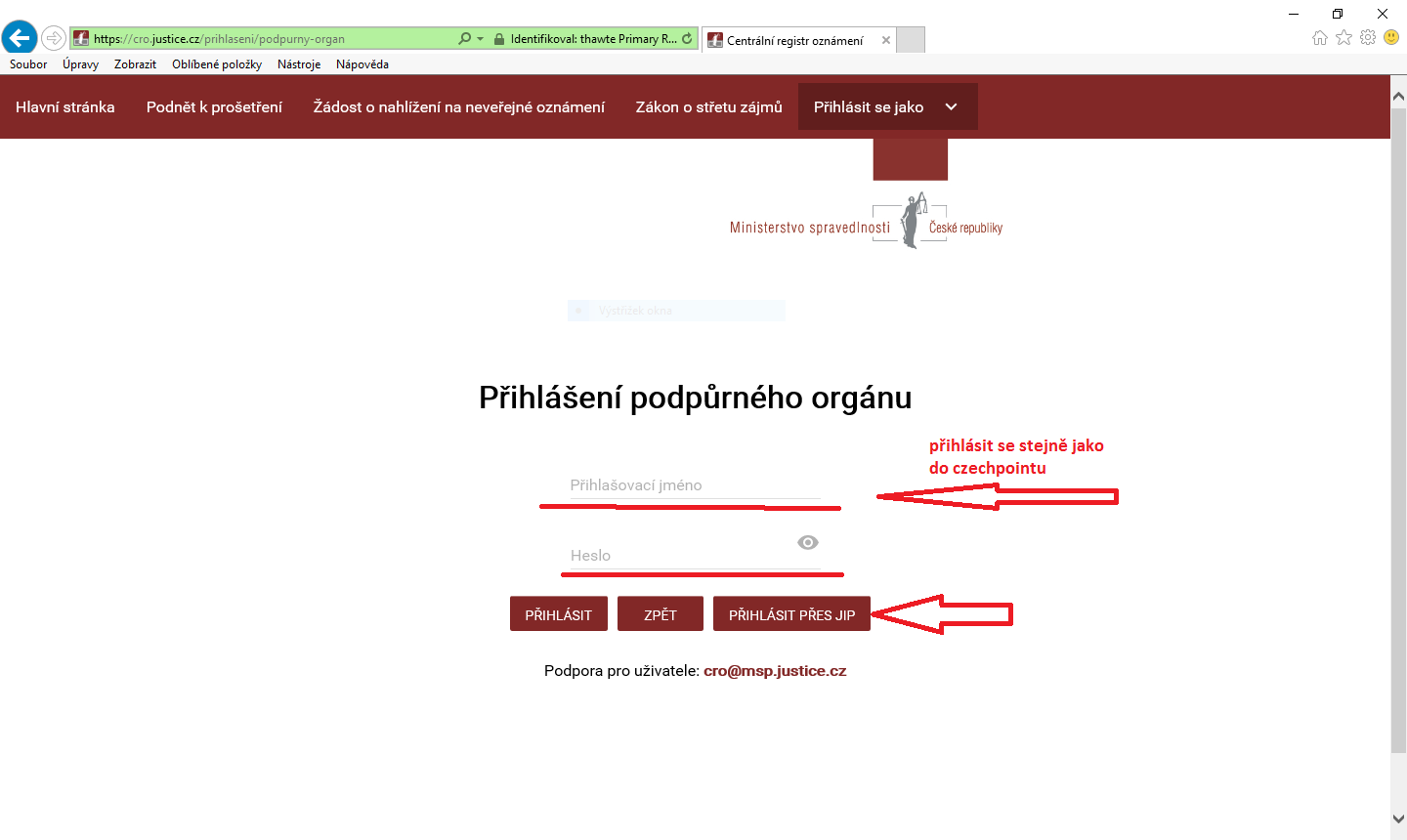 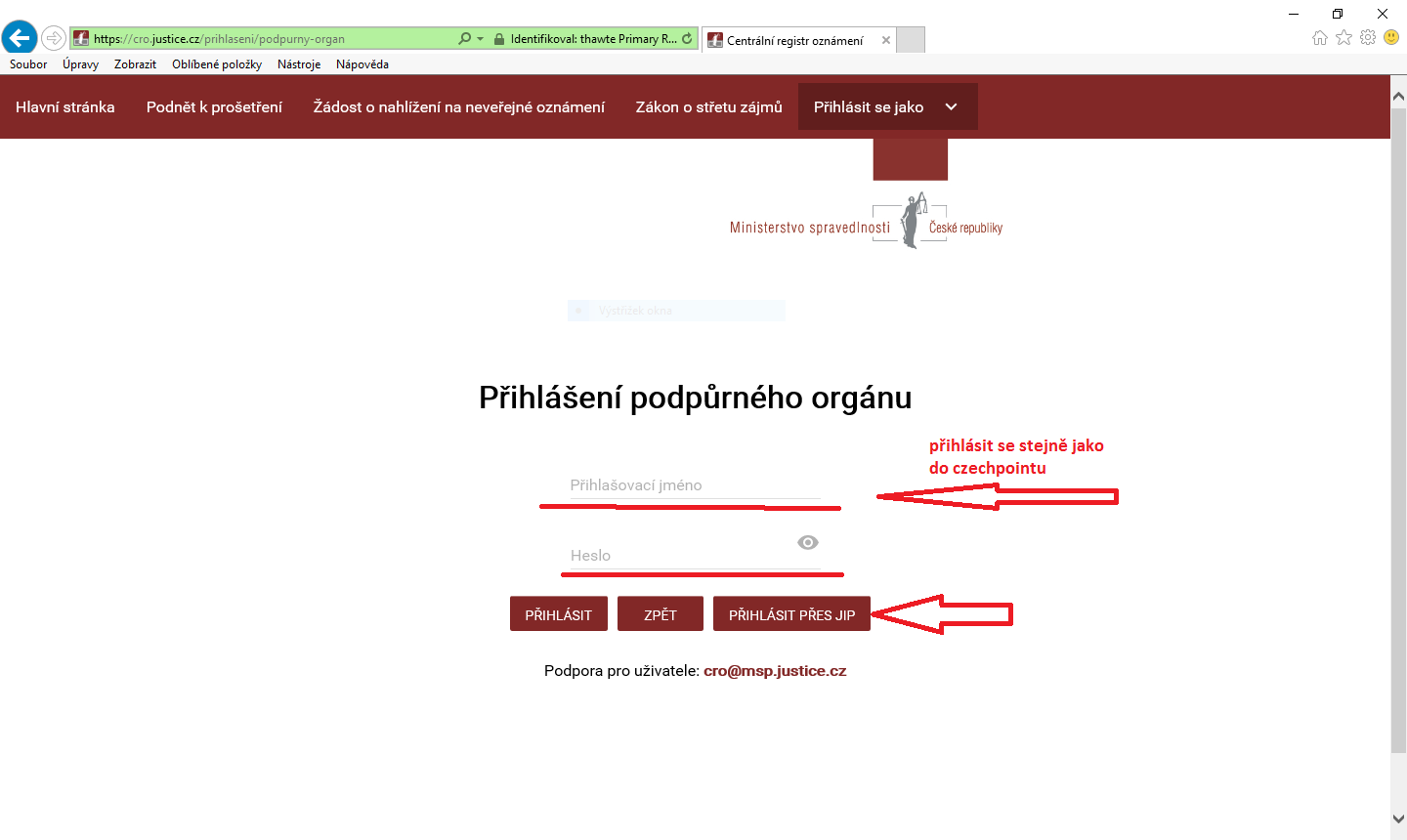 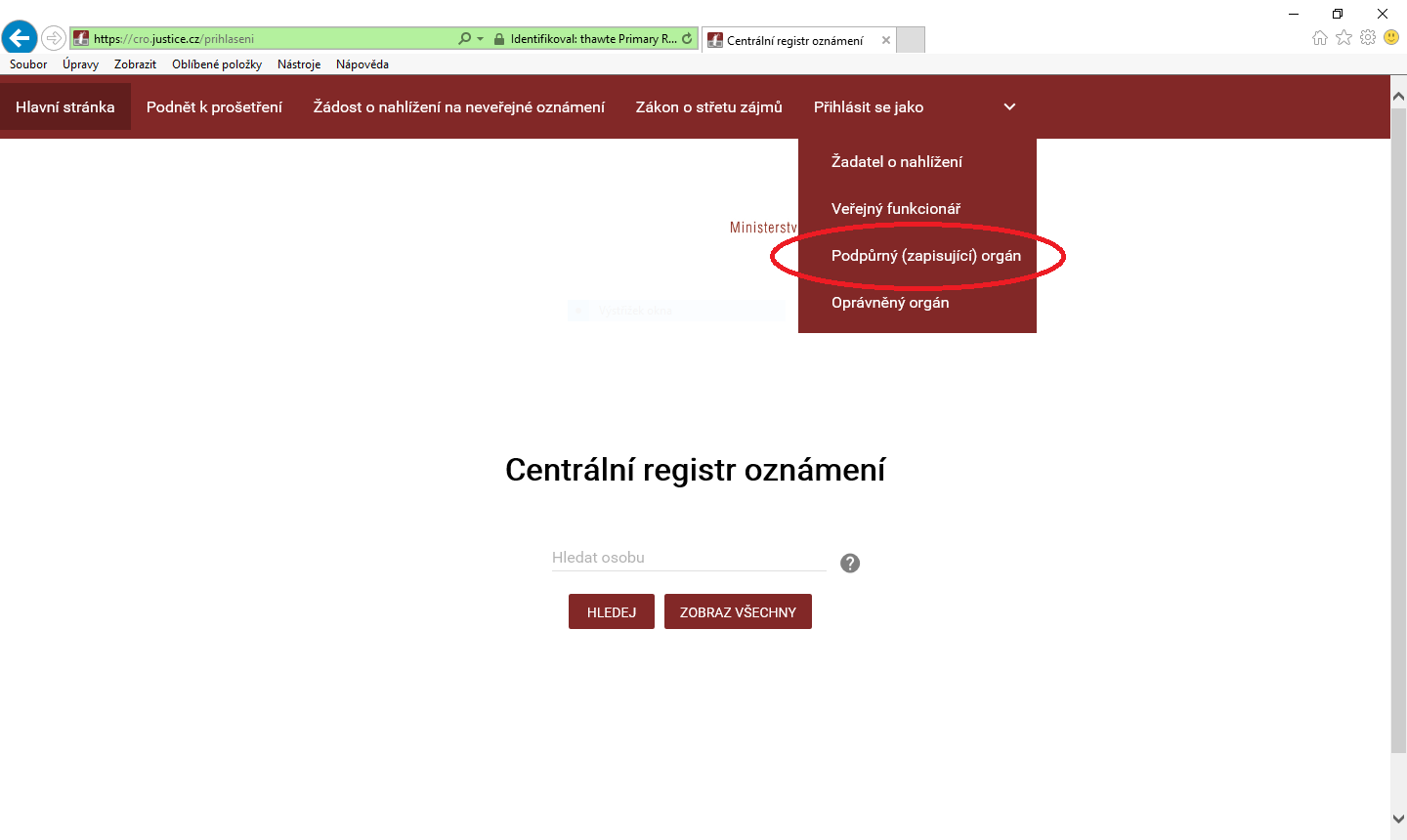 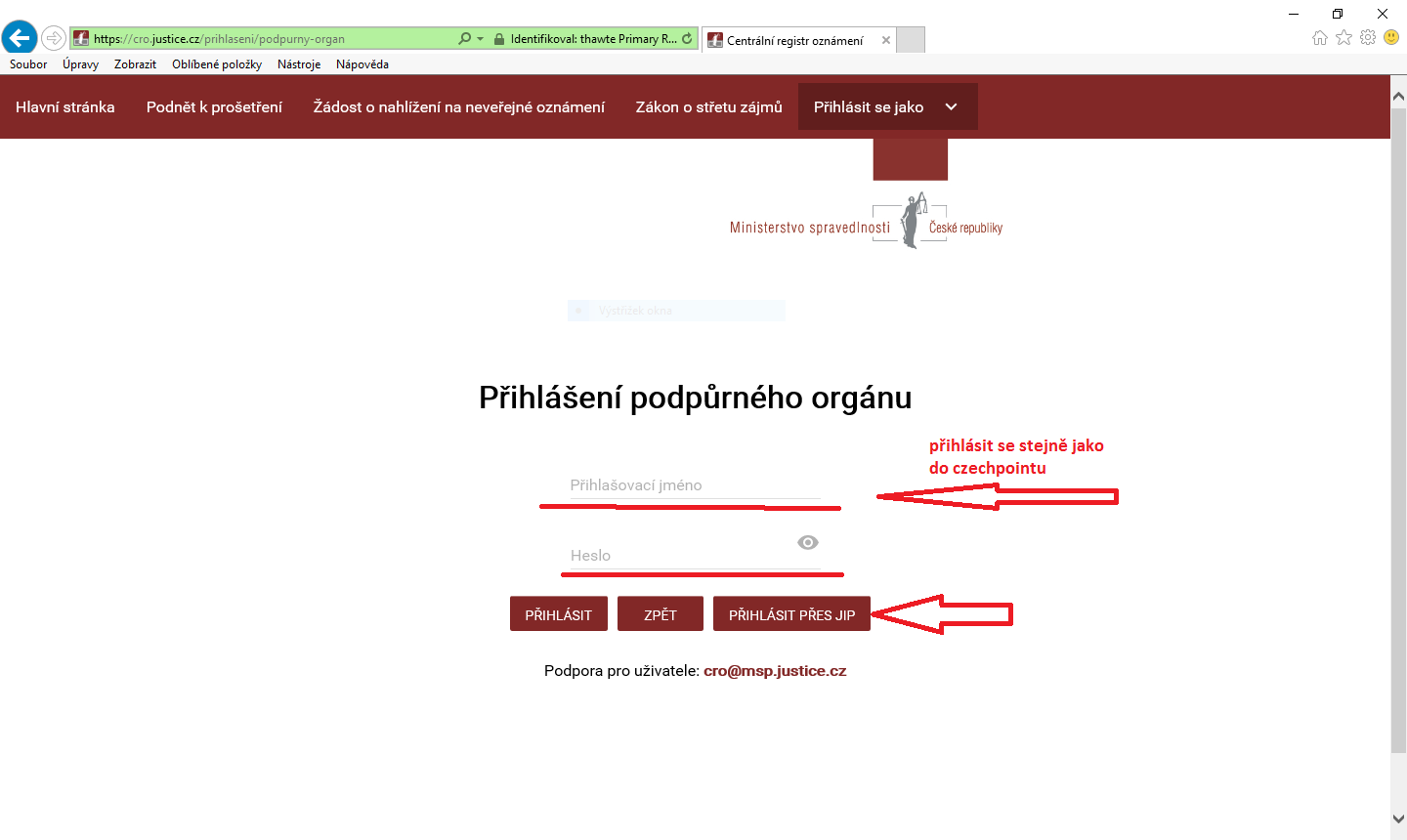